StoryboardFait par: Marc-Antoine HuotDate: 13 novembre 2017
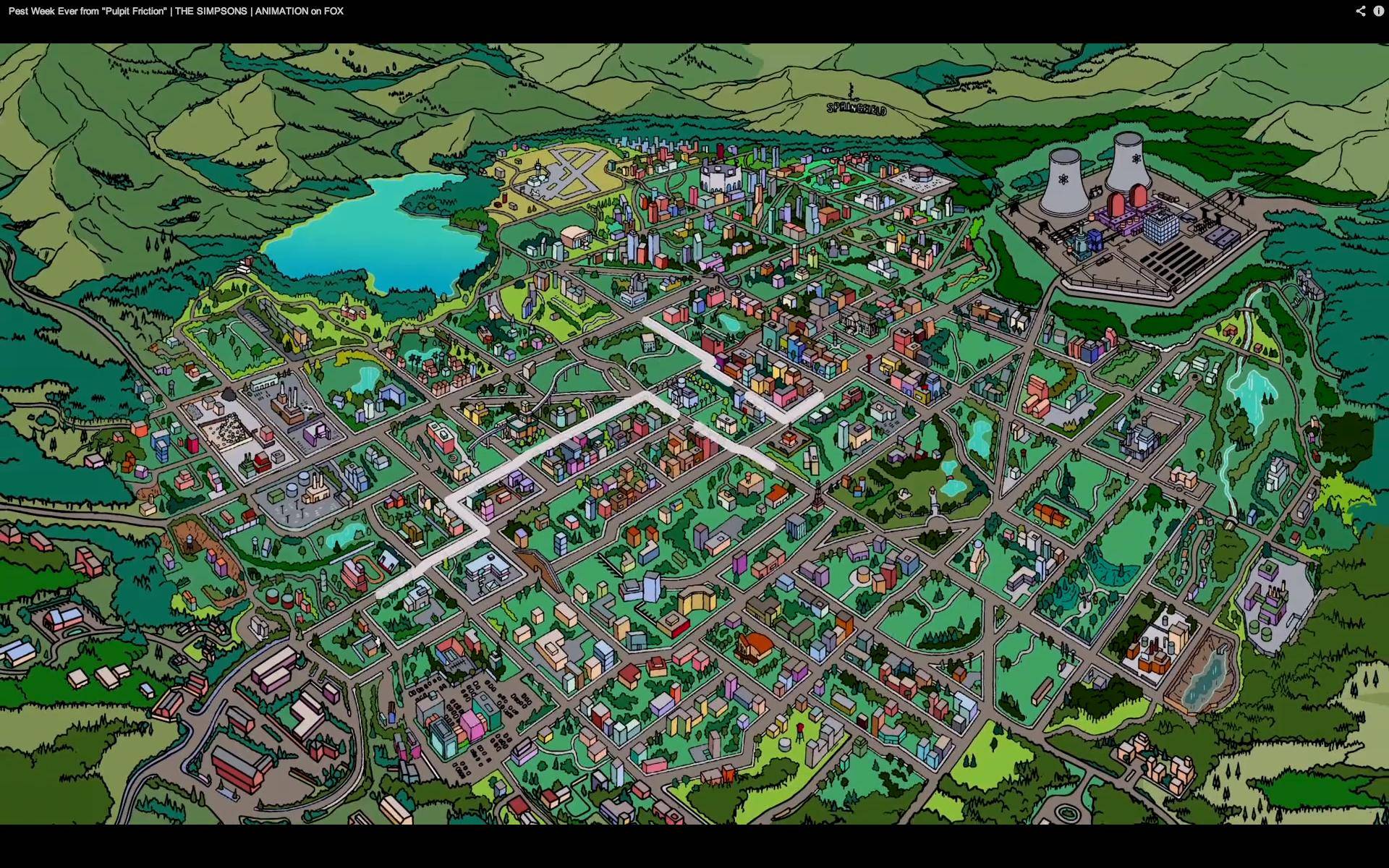 Worlds apart
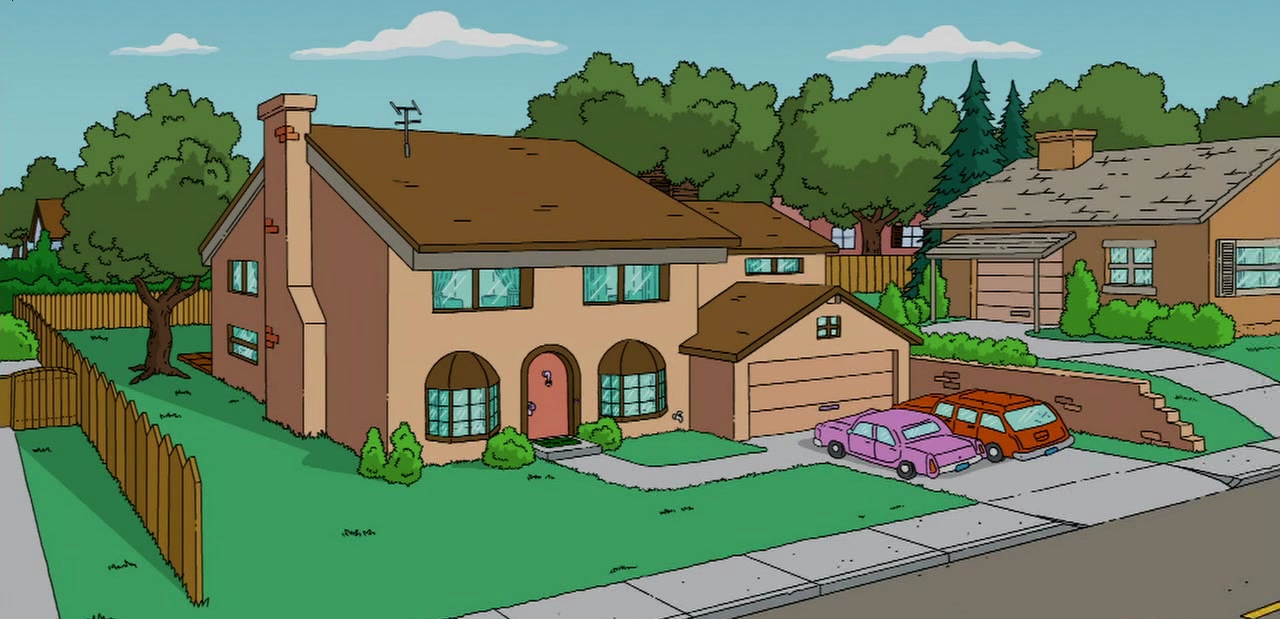 I'm reaching for you, you, you
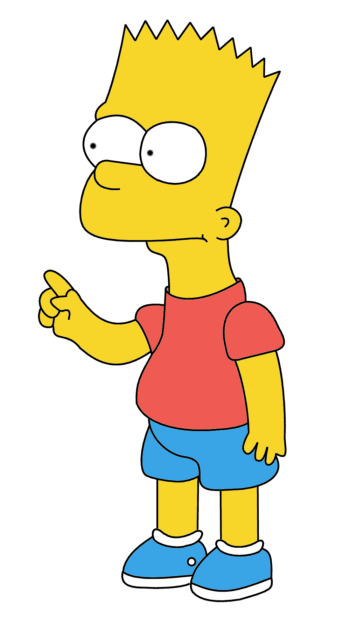 Break those chains that bind you
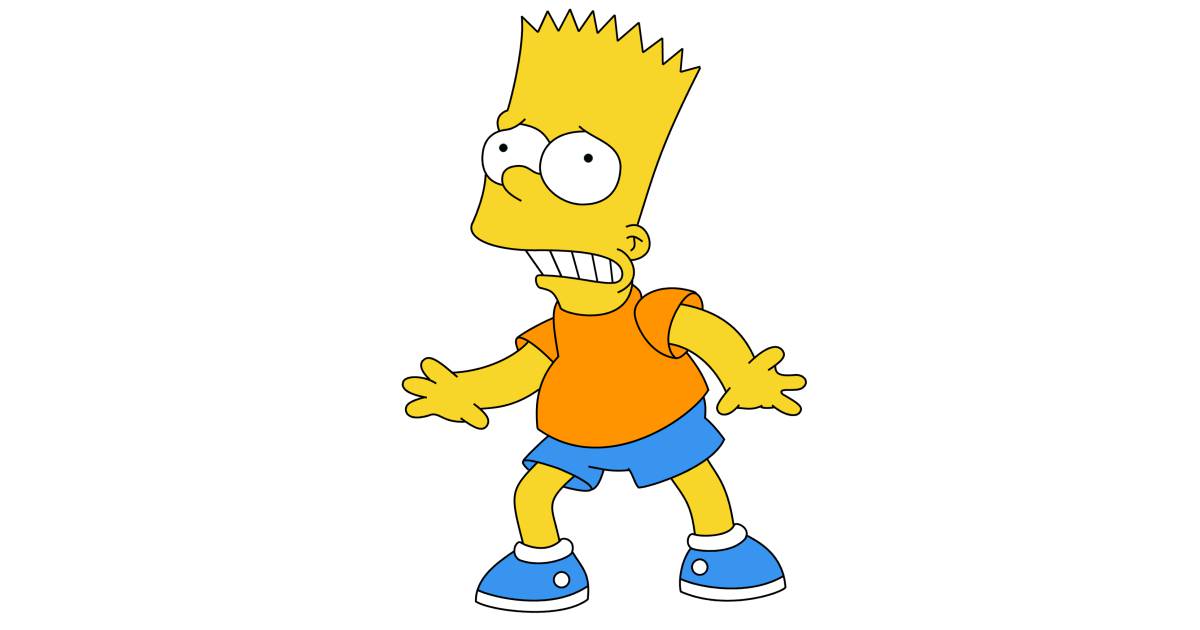 Caught between confusions and pain, pain, pain
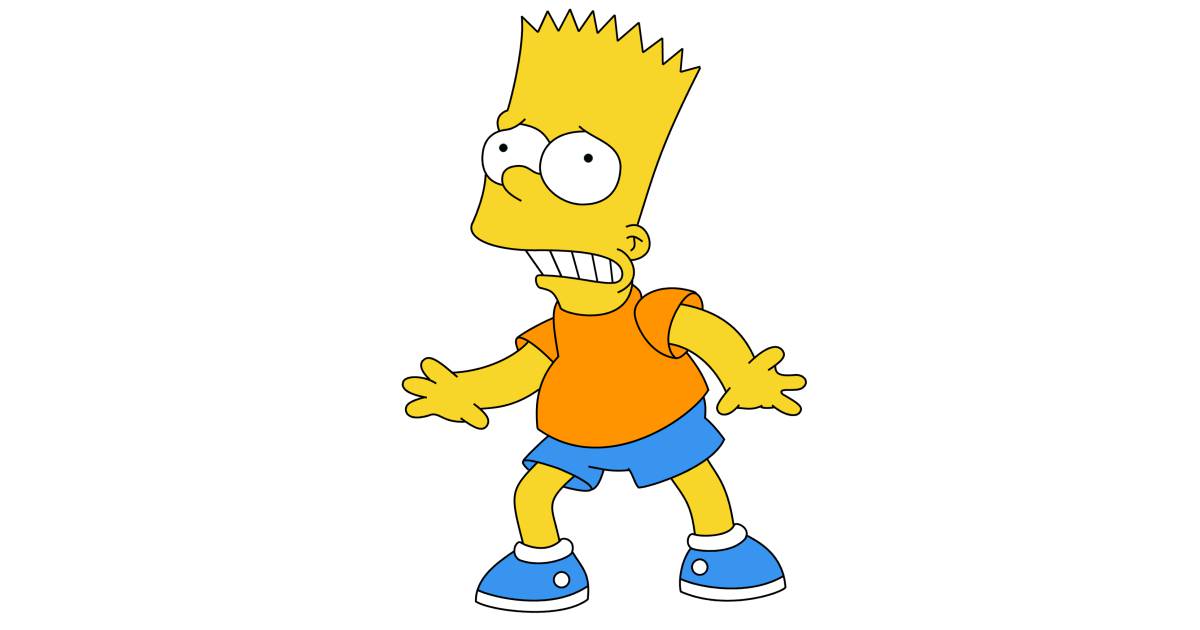 Promises we made were in vain
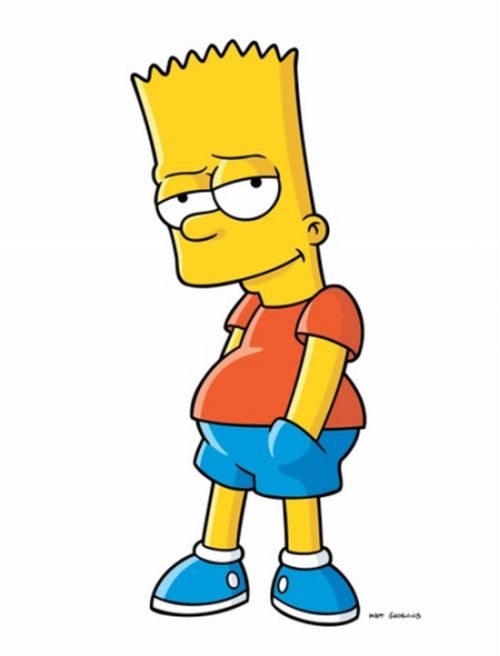 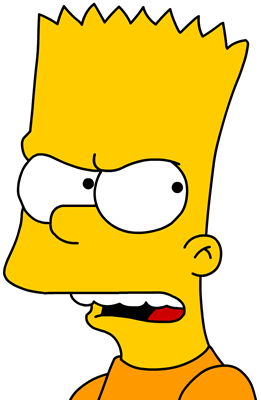 True love won't desert you
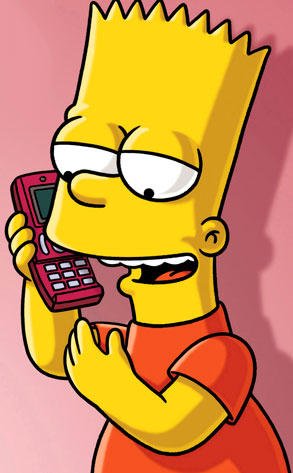 I still love you, girl
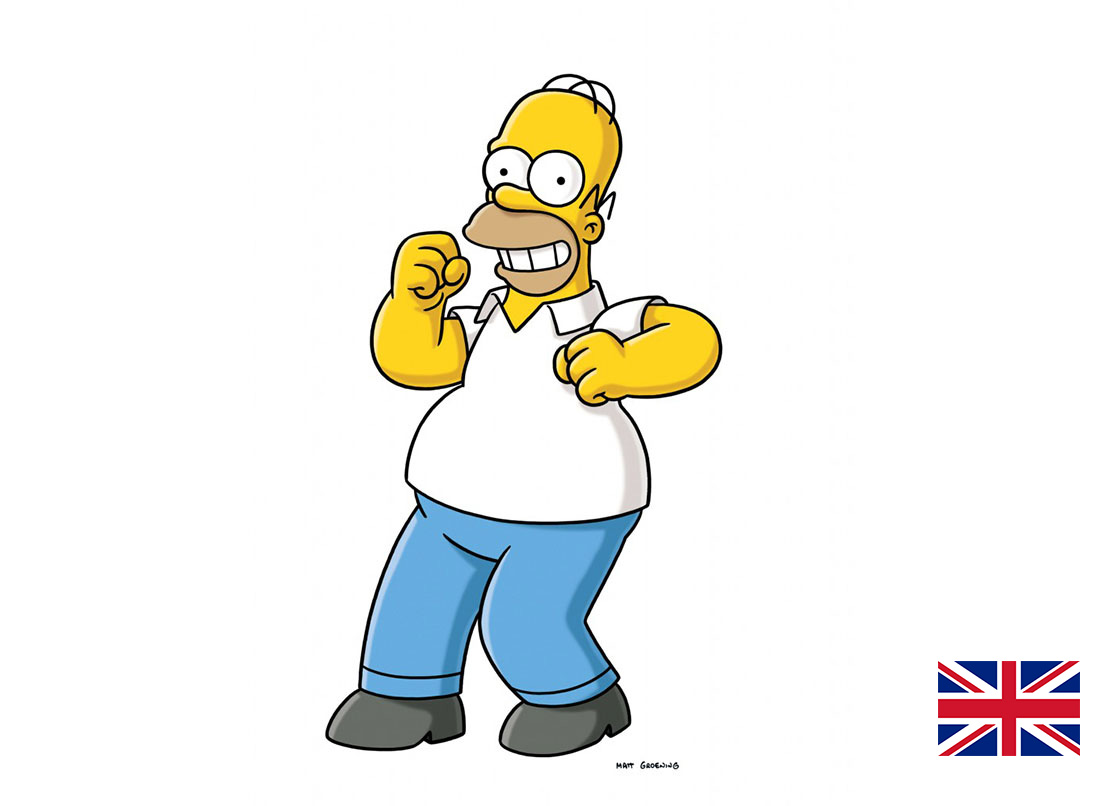 One night will remind you
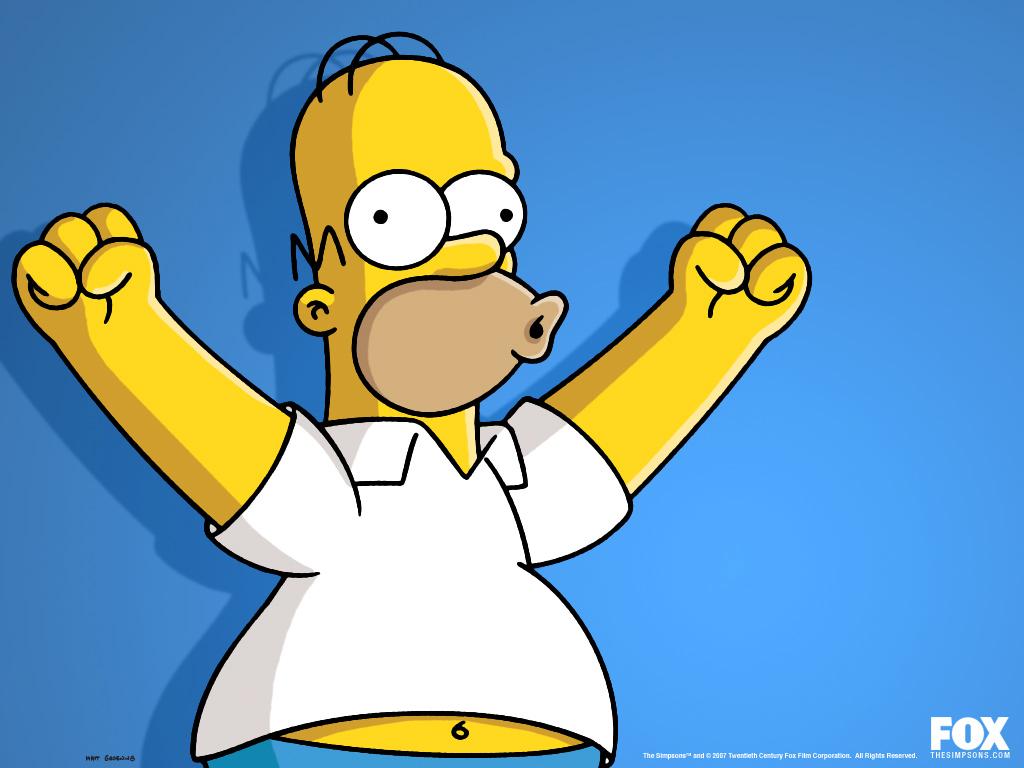 You'll never walk alone
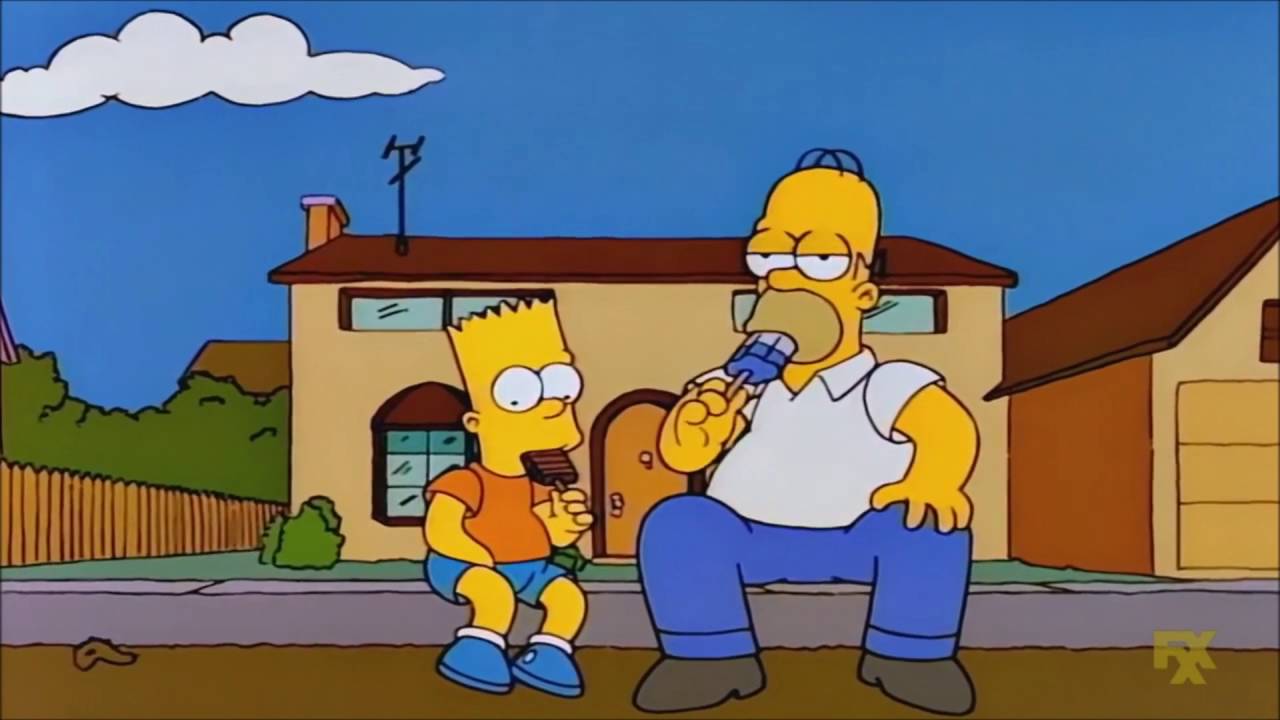 Though we touched